Zkušenosti s využitím jednotek výsledků učení při výuce v domácím prostředí
SOŠ a SOU Kralupy nad Vltavou
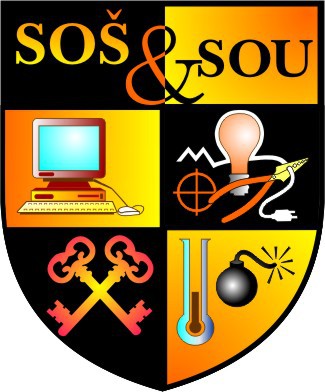 ECVET – jak se na něj dívat?
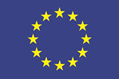 E – efektivní - účelný, účinný 
C – cílený – pro skupinu studentů i výsledek 
V – vklad
E –  edukační - výchovný; vzdělávací 
T – transparentnosti - průhlednost, průsvitnost; dostatečně jasný, zřejmý, zřetelný
Základem ECVET  

JEDNOTKY UČENÍ
PŘIJÍMAJÍCÍ ORGANIZACE
VYSÍLAJÍCÍ ORGANIZACE
STUDIJNÍ SMLOUVA
MEMORANDUM O POROZUMĚNÍ
MONITORING AND MENTORING
EUROPASS
CERTIFIKÁT
JVU
Název JVU
Délka trvání JVU
Očekávaný výsledek učení
Znalosti
Dovednosti
Kompetence
Způsob ověření výsledků učení
Vyhodnocení, závěr
KDO??
1) VYSÍLAJÍCÍ ORGANIZACE 
před odjezdem žáků připraví (napíše) JVU, jako požadavek, co očekává od zahraniční stáže. Určí délku JVU, popíše postup, kompetence, dovednosti, znalosti, způsob kontroly a hodnocení.

Přijímající organizace JVU akceptuje a s účastníky ji zrealizuje
Výhody, nevýhody
Výhody – vysílající organizace určuje postup, podmínky, úlohy, hodnocení,…
Nevýhody – přijímající organizace nemusí JVU („nařízení“) akceptovat, v průběhu stáže provede změny
Vysílající organizace nemusí správně odhadnout materiální možnosti svého partnera
KDO??
2) PŘIJÍMAJÍCÍ ORGANIZACE – připraví (napíše) JVU, obsahují postup práce, popsané kompetence, dovednosti, znalosti, délku trvání, způsob kontroly,

Způsob hodnocení a uznání dosažených výsledků doplní vysílající organizace.

ZAHRANIČNÍ STÁŽ SE STÁVÁ EFEKTIVNÍ – jak pro přijímající tak pro vysílající organizaci
Výhody – JVU je napsaná tak, že respektuje materiální možnosti přijímající organizace a taktéž i lidské zdroje.
Přijímající organizace nabídne takto připravenou JVU svým potenciálním partnerům před podáním žádosti o grant, ti si vyberou optimální JVU, doplní způsob hodnocení, případně další kritéria.

Nevýhody – nenašla jsem žádné
3) Podnik (organizace, škola) připraví (navrhne) práce pro studenty – specifikuje dovednosti – škola návrh zpracuje do jednotky výsledků učení – práce studenta v podniku je efektivní, transparentní a zkvalitní vzdělávání.

SYNTHOS a.s,  +  SOŠ a SOU Kralupy nad Vltavou
Kde JVU použít??
A) významný nástroj pro organizaci zahraniční stáže

B) v odborném výcviku - práce studenta realizovaná pomocí JVU ve školních laboratořích je efektivní a transparentní.

Pomáhá vedoucímu cvičení i studentům

JVU je přidanou hodnotou ke vzdělání - nadstandardem který vede ke zkvalitnění vzdělání.
C) V případě, že se škola podílí na rekvalifikacích pro podnik nebo Úřad práce – JVU  předem určí rozsah dovedností, znalostí, a kompetencí pro účastníky rekvalifikačního kurzu.

Určí způsob ověření získaných vědomostí a způsob  hodnocení
Významným nástrojem k JVU je záznam o hodnocení
Děkuji za pozornost 

Kováčiková